大阪“みなと”におけるCNP推進全体スケジュール感の想定イメージ
大阪“みなと”におけるCNP推進全体スケジュール感の想定イメージ
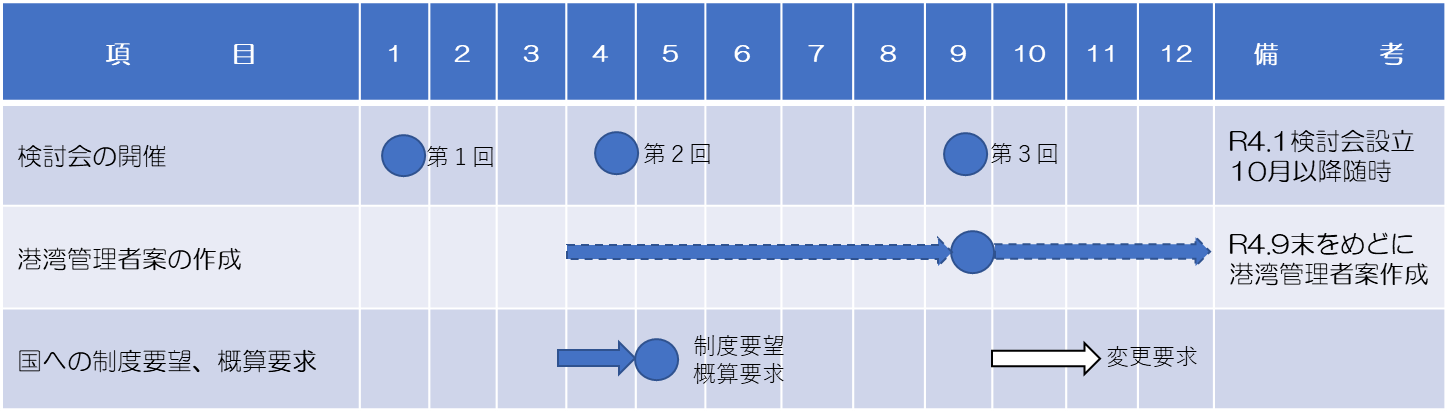